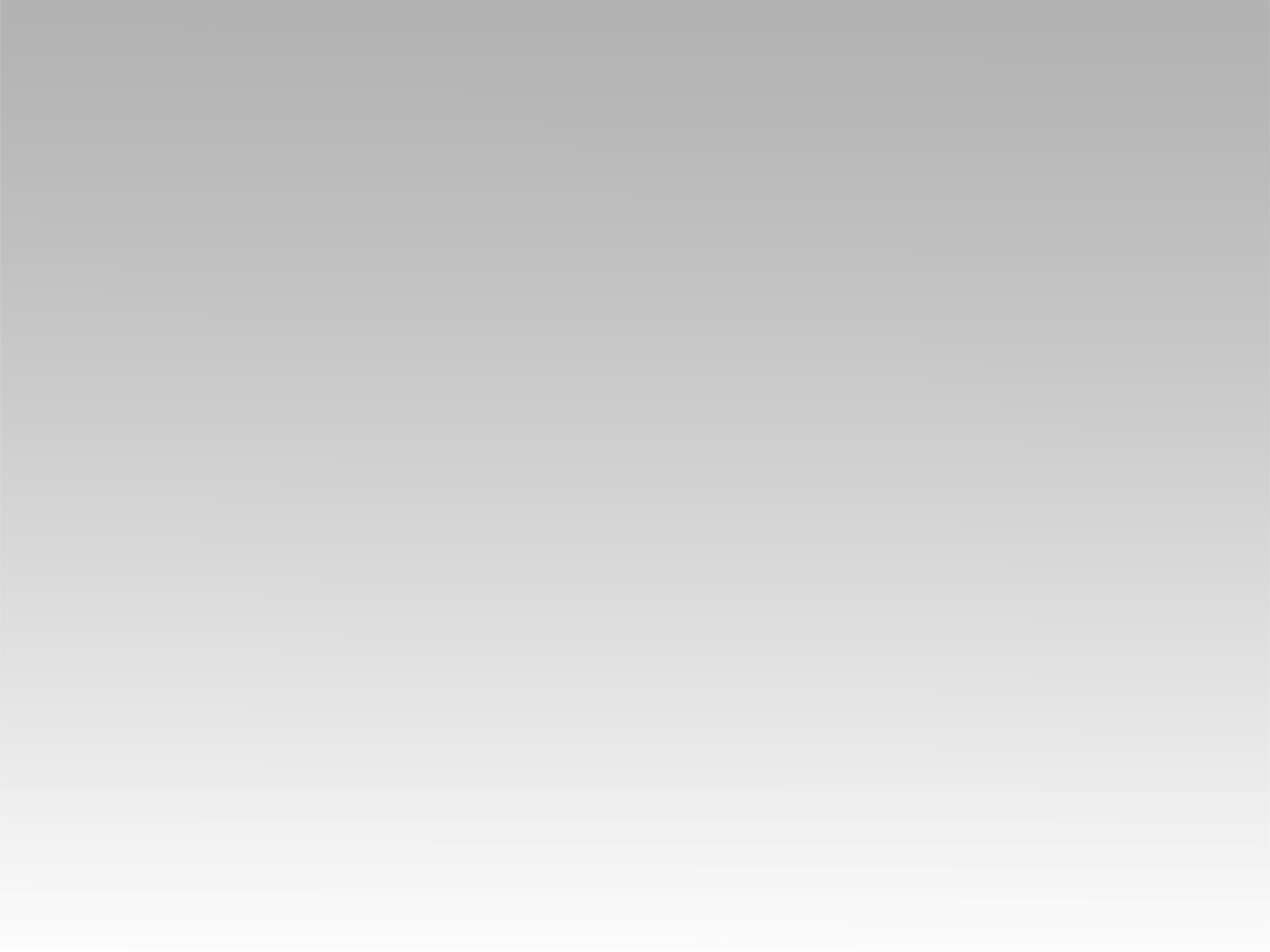 تـرنيــمة
أعظم إله وأعجب إله
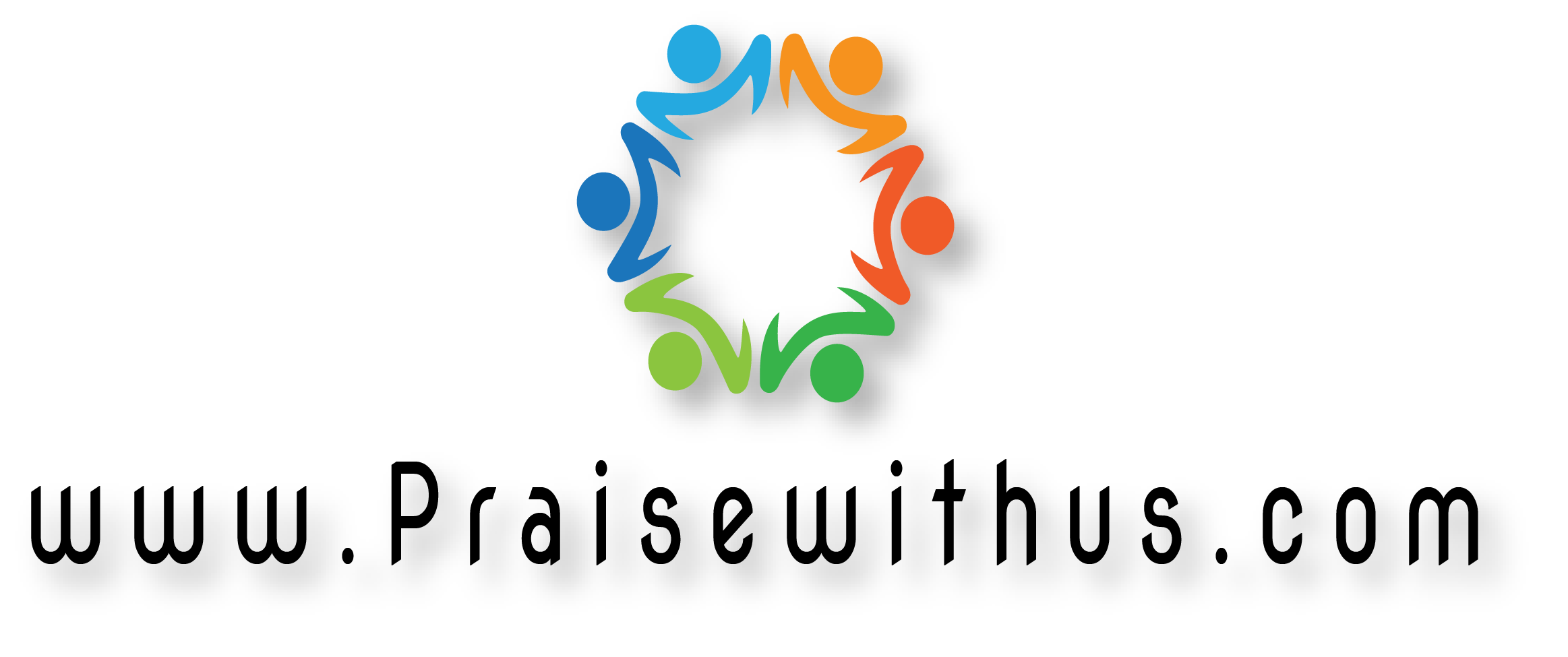 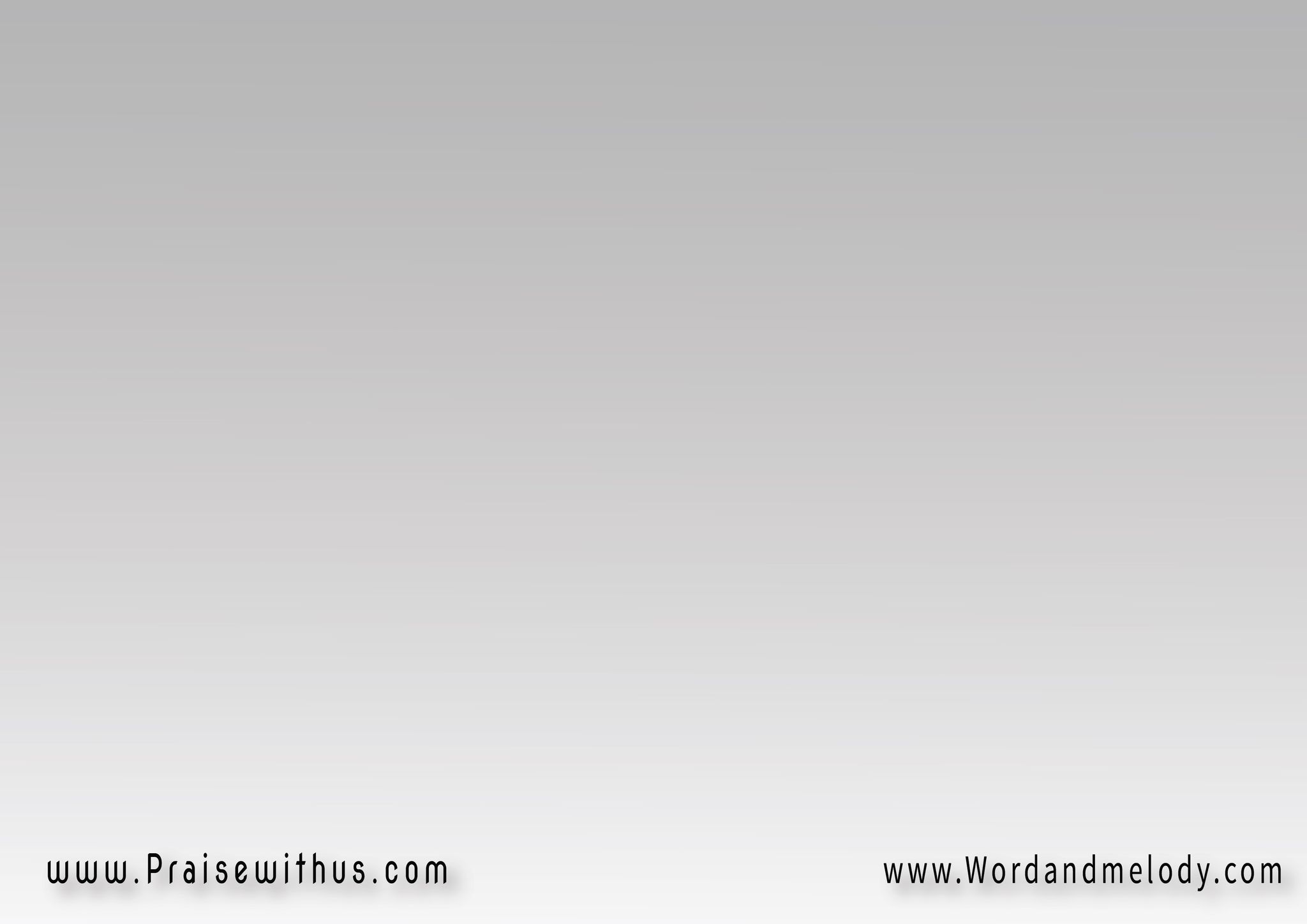 القرار:
(أعظَـم إلَـــه وِأعجَـــب إلَه)2(ما ليَّ سِـوَاه َسُوع لي الحَيَاة)2(دا أعظَـم إلَـه وِأعْجَـب إلَـه)2
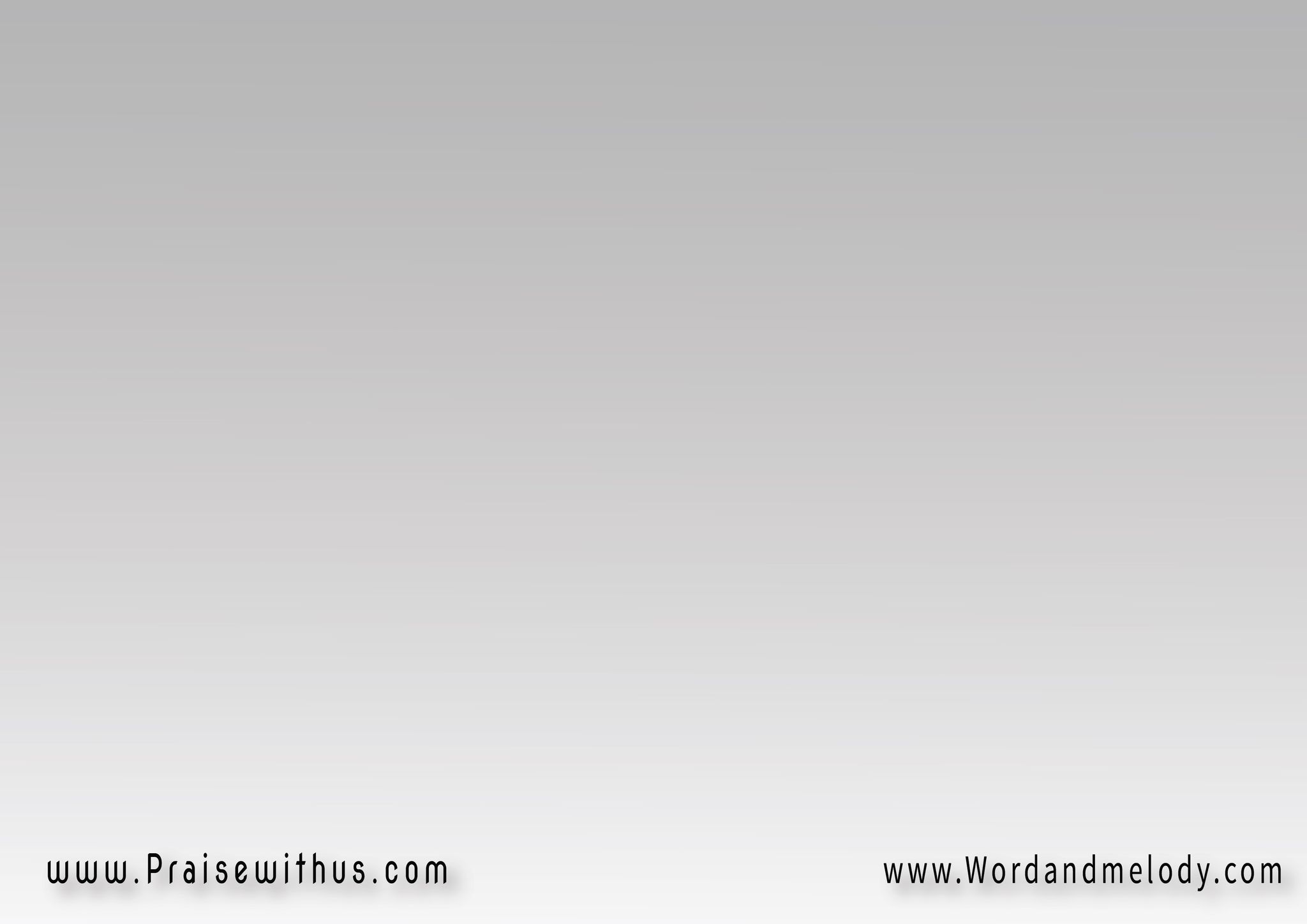 1-
(أعظَم إلَه بَسَط الأرض 
ورَفَع السَّمَوَاتْأعجَب إلَه وَضَع الجِبال 
صَنع المُحِيطـاتْ)2
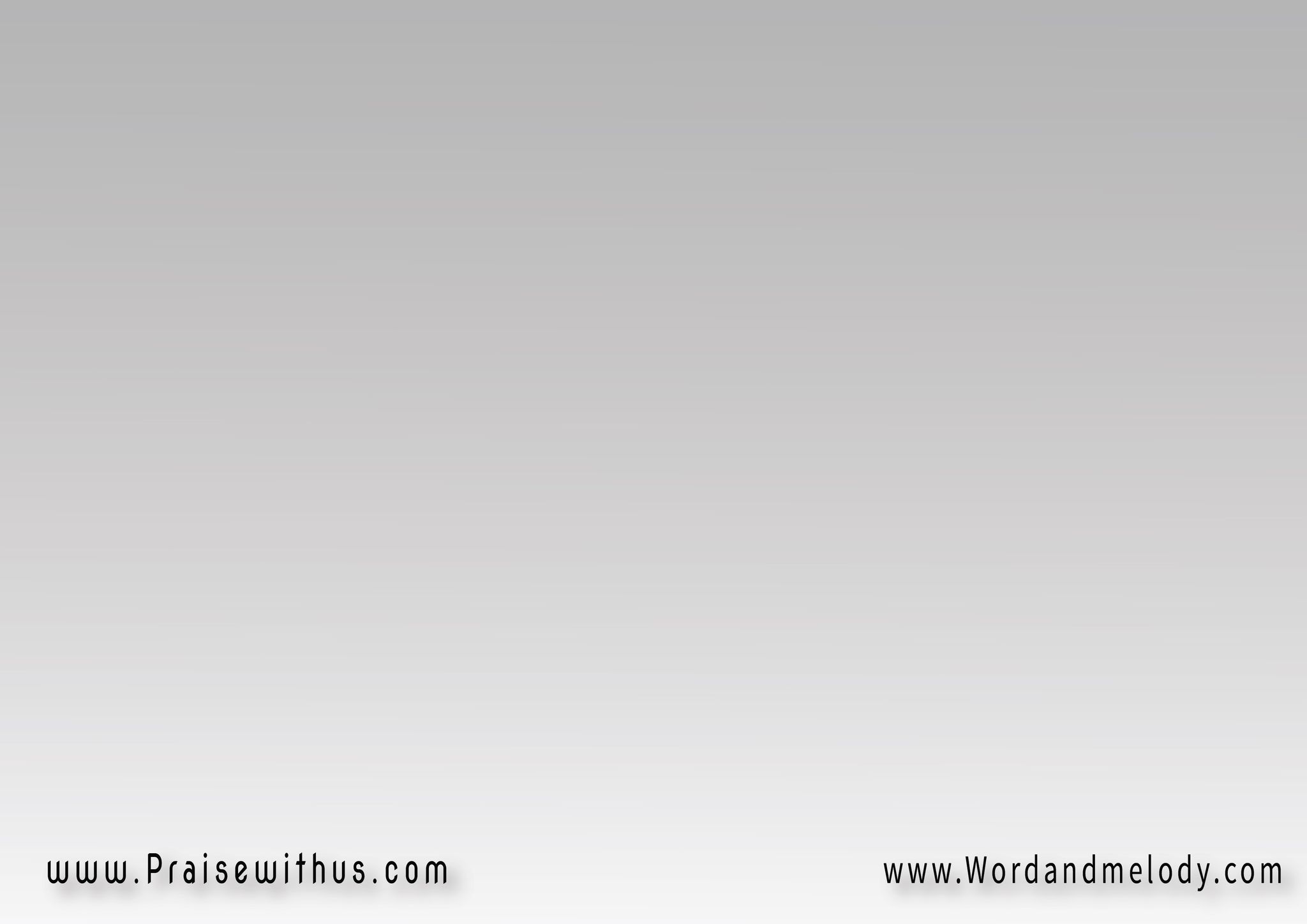 (فصَل اللِّيل عَن النَّهَارْ 
عَمَل الشَّمس مَعَ الأقمَارْ)2جَعَلَ المِياه في البِحَارْرَبِّي يَسُوع أعظَم إلَه   
رَبِّي يَسُوع أعجَب إلَه
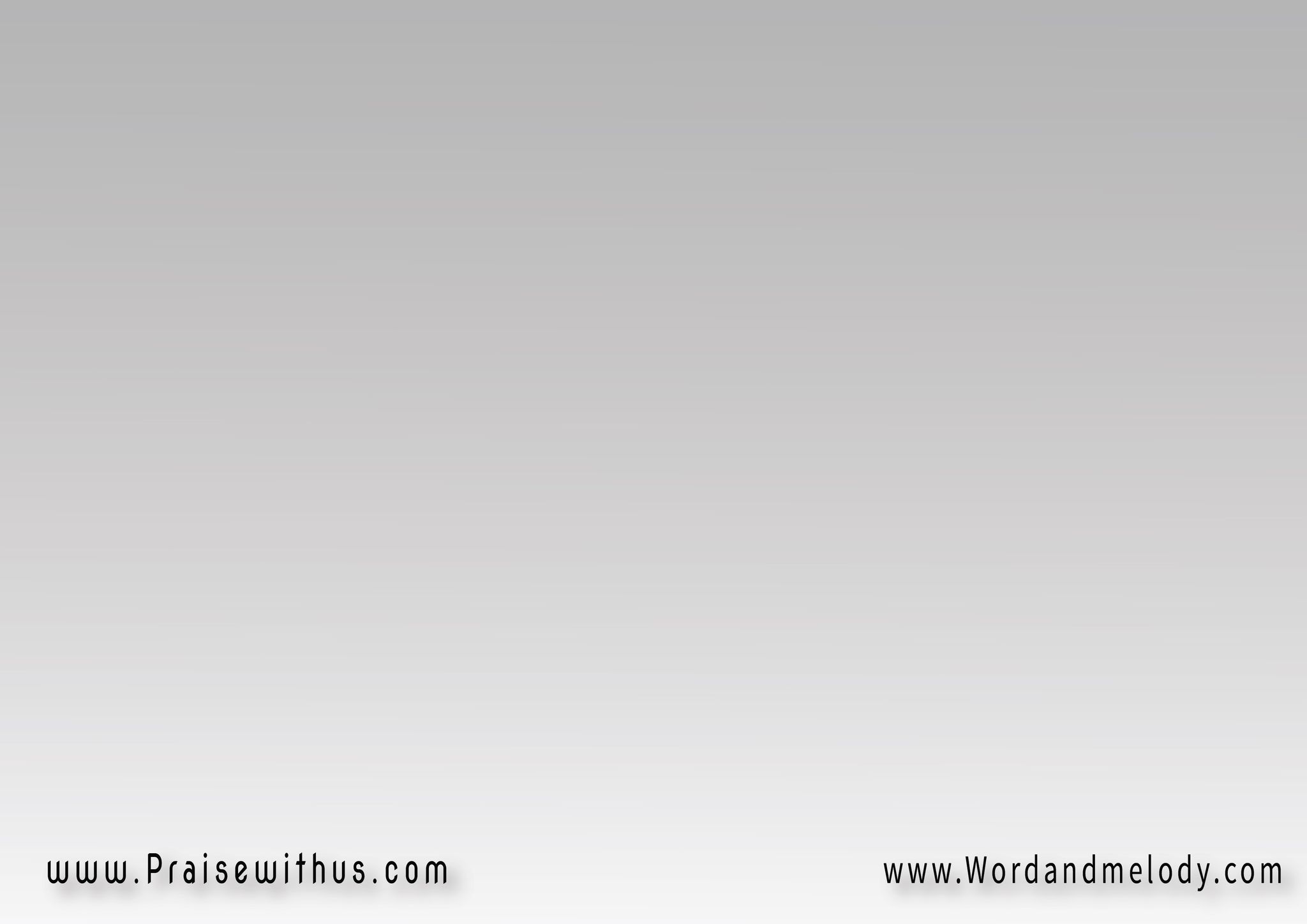 القرار:
(أعظَـم إلَـــه وِأعجَـــب إلَه)2(ما ليَّ سِـوَاه َسُوع لي الحَيَاة)2(دا أعظَـم إلَـه وِأعْجَـب إلَـه)2
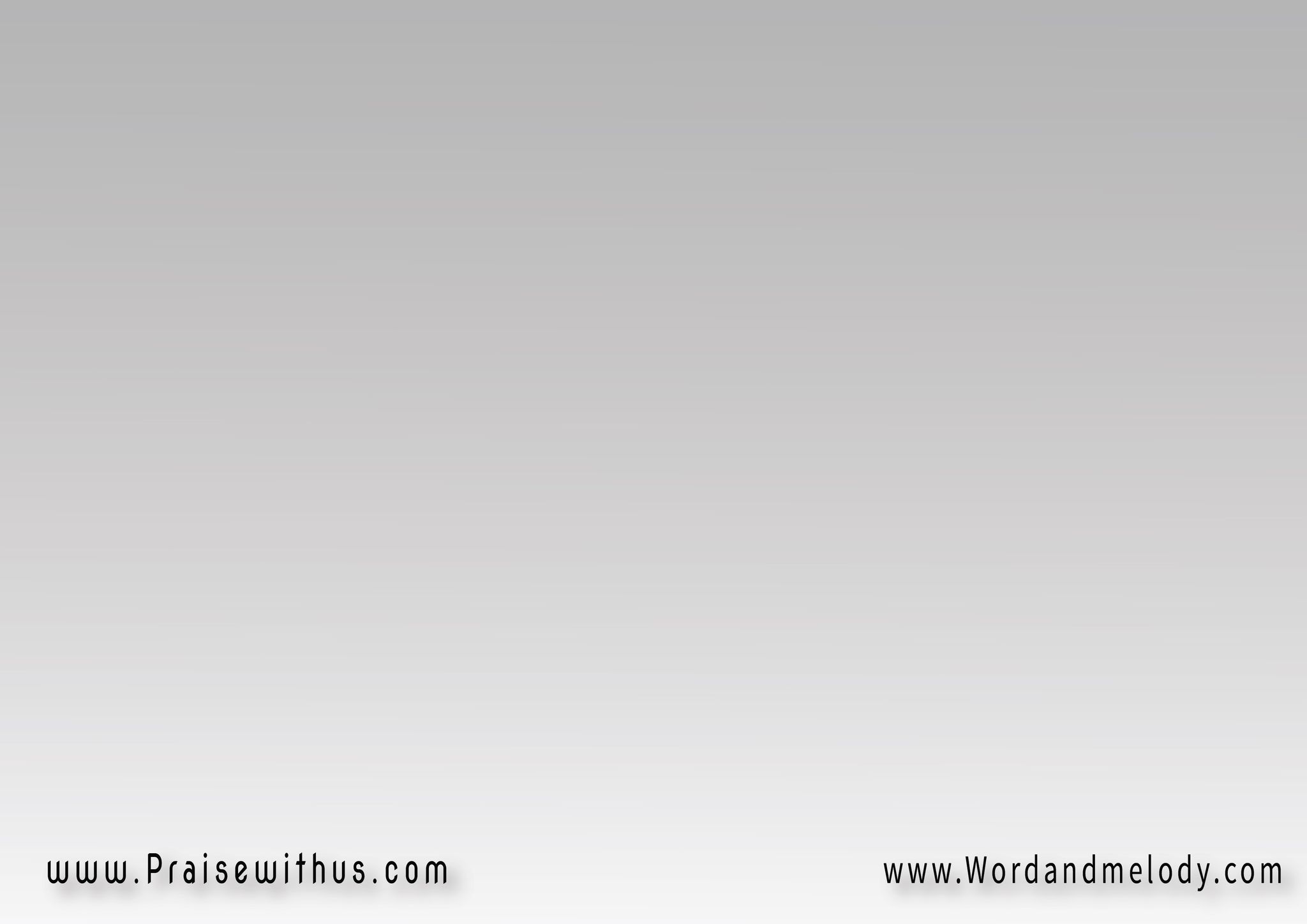 2-
(أعظَم إلَه لمَّا خَلَقني
 شَاء وِتكَلَّمأعجَب إلَه لمَّا فَدَاني 
جَاء وِتألَّم)2
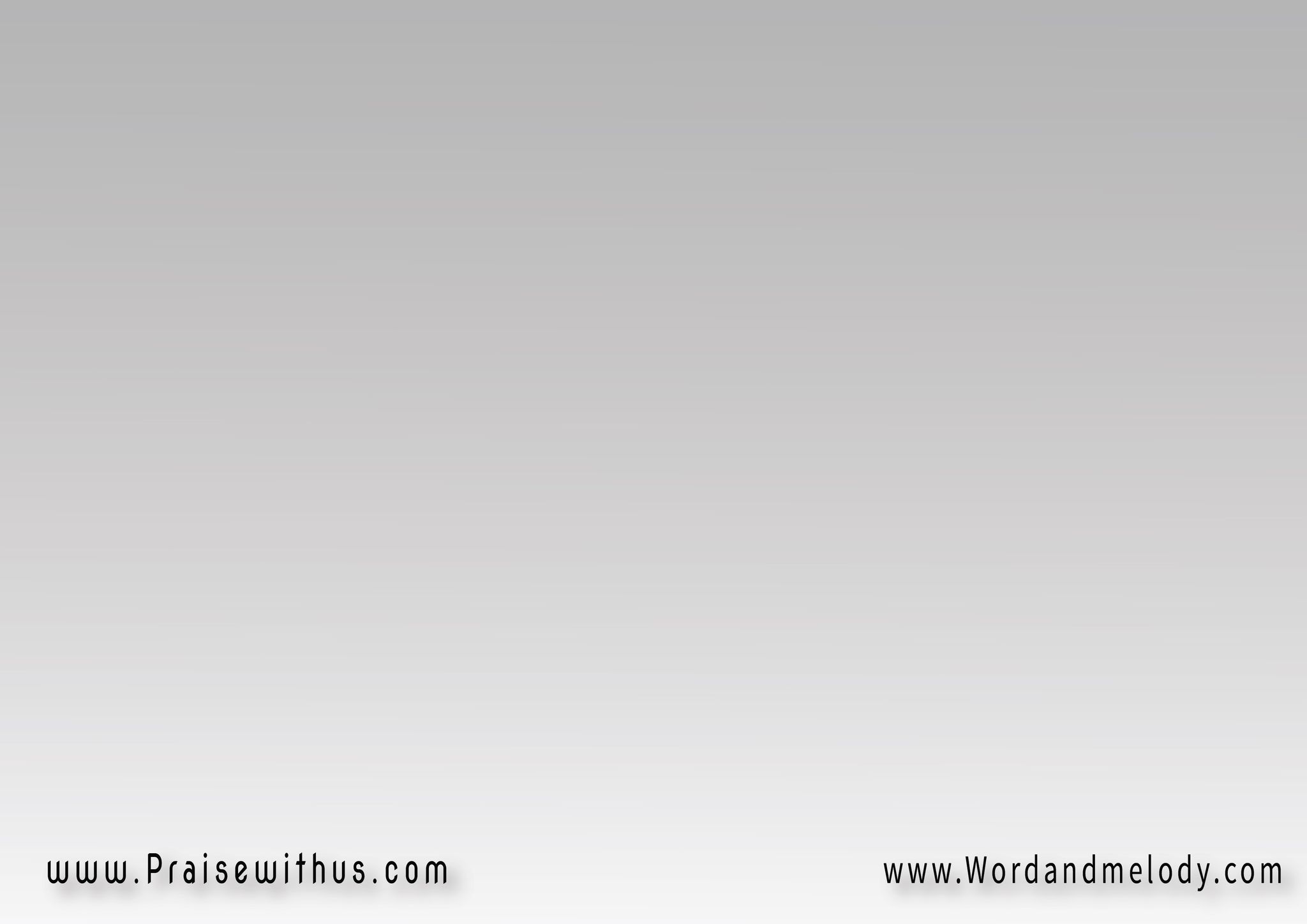 (تألَّم أعظَم إلَه 
تألَّم مِنَ الخُطاة)2  
تألَّم لأجلي أنارَبِّي يَسُوع أعظَم إلَه   
رَبِّي يَسُوع أعجَب إلَه
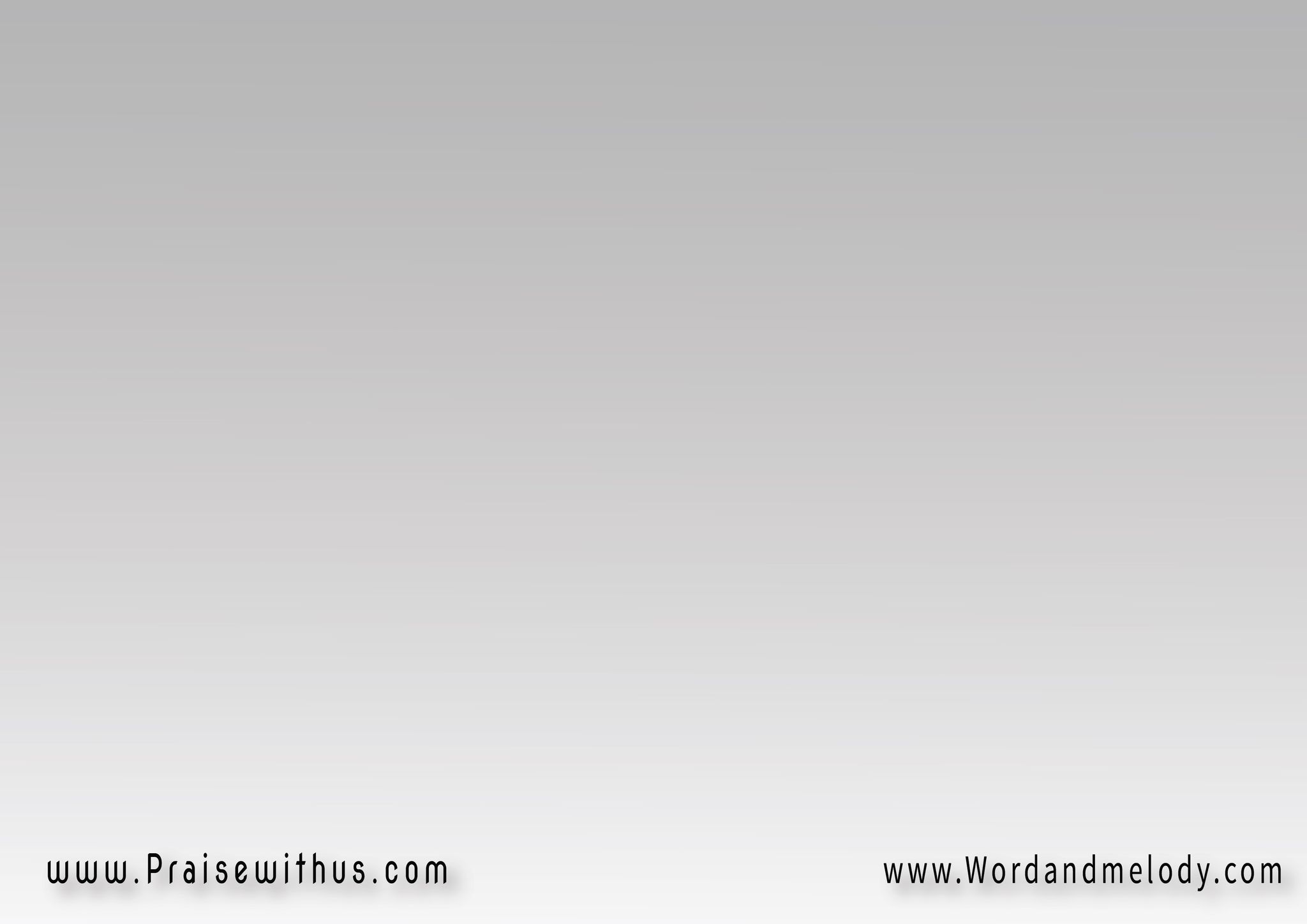 القرار:
(أعظَـم إلَـــه وِأعجَـــب إلَه)2(ما ليَّ سِـوَاه َسُوع لي الحَيَاة)2(دا أعظَـم إلَـه وِأعْجَـب إلَـه)2
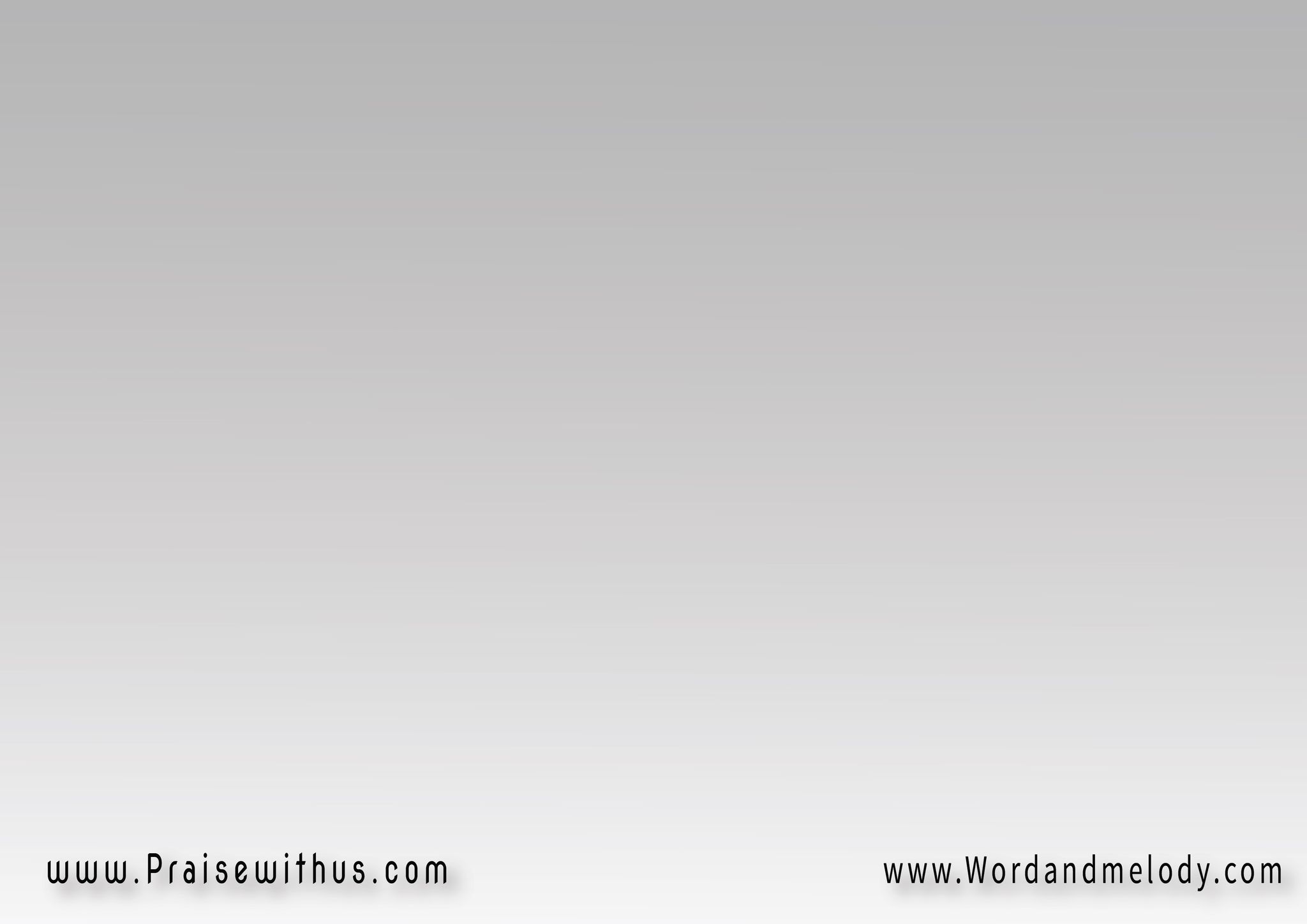 3-
(أعظَم إلَه مَسئُول 
عَنِّي ومَشْغول بيَّأعجَب إلَه قريب مِنِّي وعِينُــــــه عَلَيَّ)2
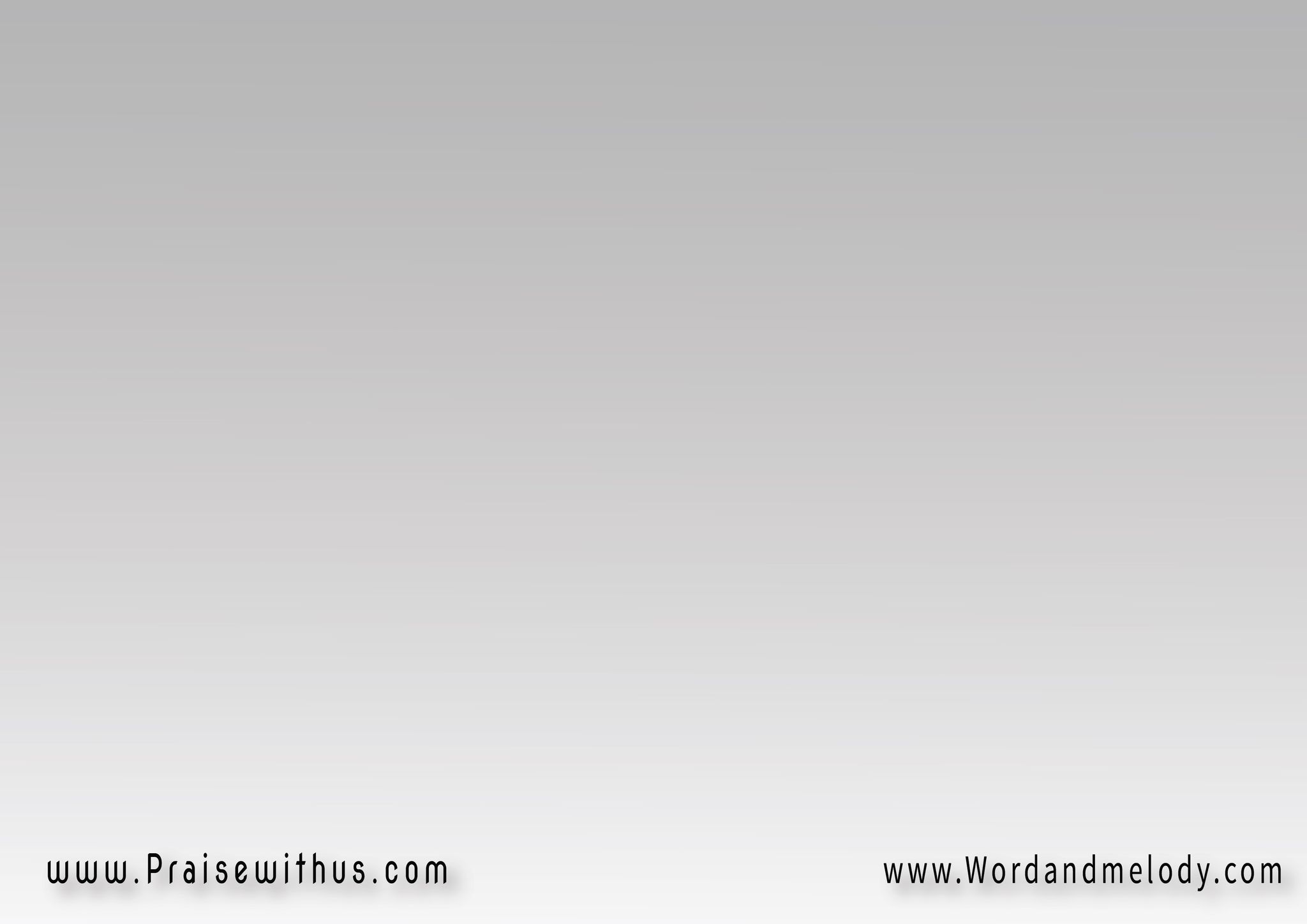 (دا يَسُوع رَبِّي أعَزّ حَبيب   
بَطل الجُلجُثة والصَّليب)2أحَبَّني حُبَّاً عَجيب رَبِّي يَسُوع أعظَم إلَه   
رَبِّي يَسُوع أعجَب إلَه
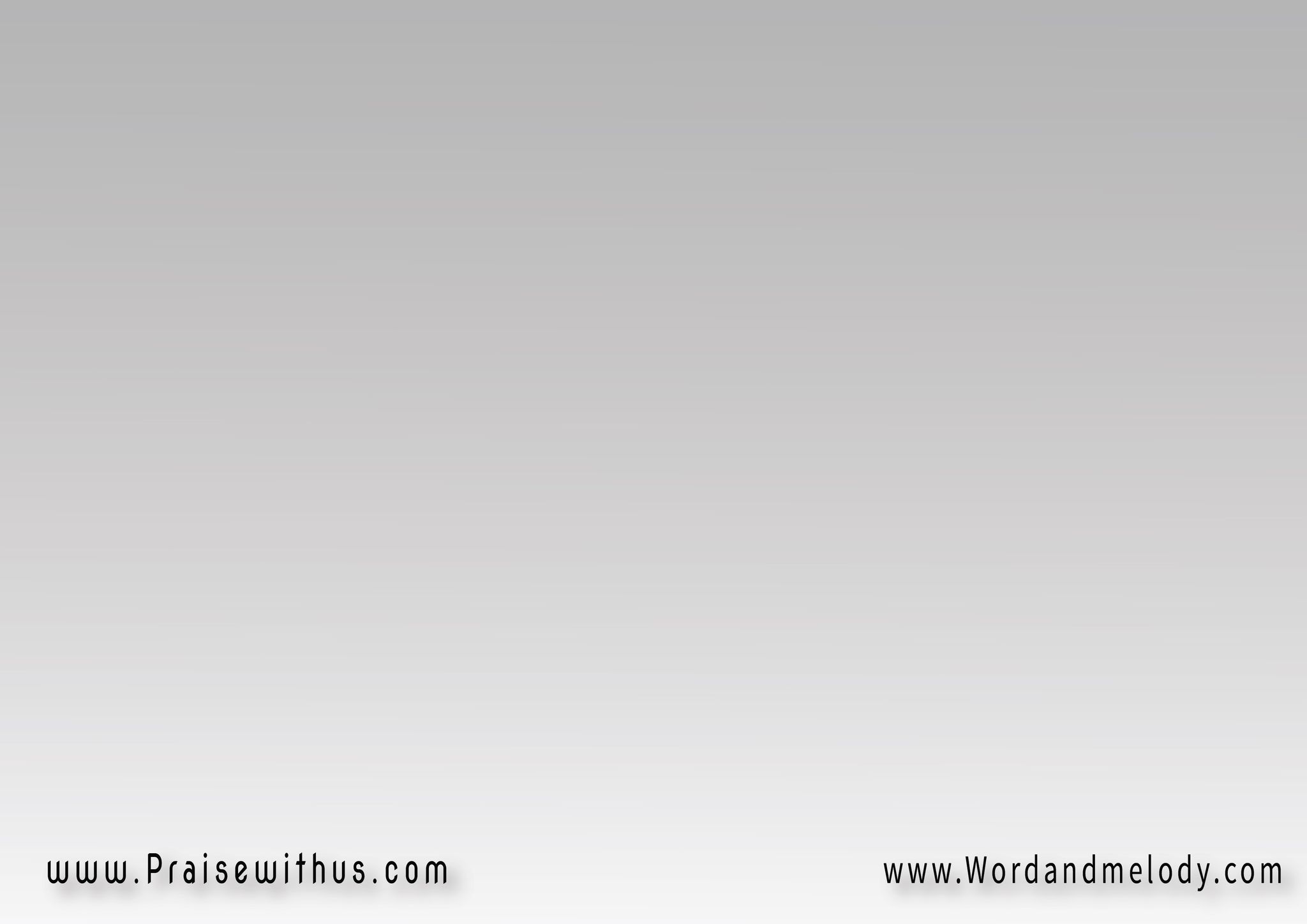 القرار:
(أعظَـم إلَـــه وِأعجَـــب إلَه)2(ما ليَّ سِـوَاه َسُوع لي الحَيَاة)2(دا أعظَـم إلَـه وِأعْجَـب إلَـه)2
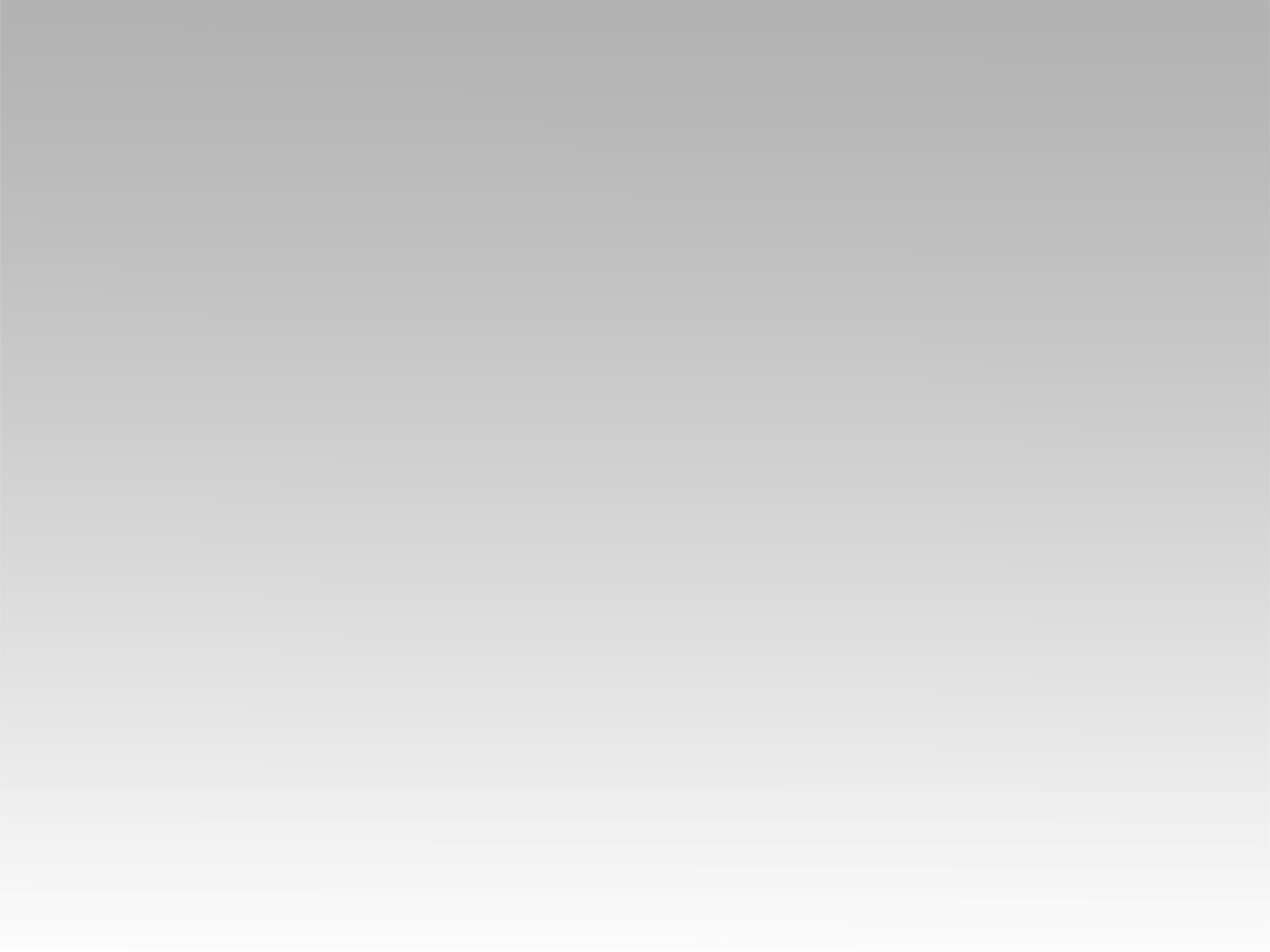 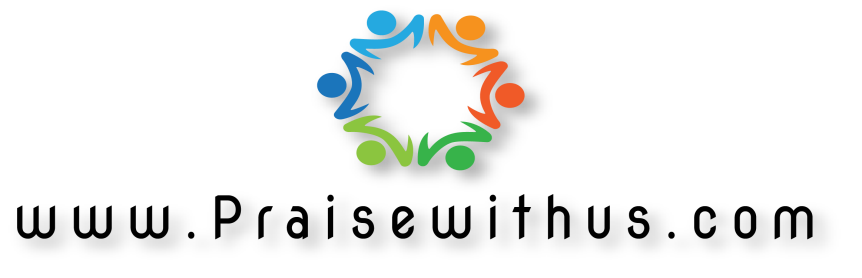